ECEN 616, Spring 2025Methods of Electric Power System Analysis
Class 10: Transmission Lines, Part 3
Prof. Adam Birchfield
Dept. of Electrical and Computer Engineering
Texas A&M University
abirchfield@tamu.edu
Homework
Example 1 – Solve using analytical methods and numerical methods (Forward Euler, 2nd order Runge-Kutta, trapezoidal with companion circuit approach)
Read Dommel chapters 1-3, the Noda 2009 paper, Greenwood Chapter 5 (and reference Ch. 1-4)
By Feb. 20th, solve examples 2-7 analytically.
Read these two papers by Feb. 20th:
J. R. Marti, "Accurate Modelling of Frequency-Dependent Transmission Lines in Electromagnetic Transient Simulations," in IEEE Transactions on Power Apparatus and Systems, vol. PAS-101, no. 1, pp. 147-157, Jan. 1982.
A. Morched, B. Gustavsen and M. Tartibi, "A universal model for accurate calculation of electromagnetic transients on overhead lines and underground cables," in IEEE Transactions on Power Delivery, vol. 14, no. 3, pp. 1032-1038, July 1999.
Transmission Lines: Differential Section
Recall, Bergeron Model (lossless, single-phase)
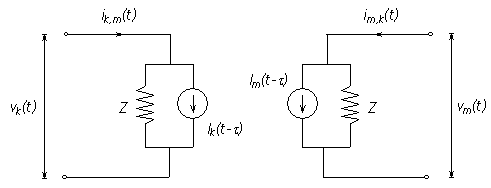 https://www.pscad.com/webhelp/ol-help.htm
Recall, Constant-Parameter, Multi-Conductor Model
Mode-based Frequency Dependence
Two methods for including frequency dependence in transmission lines
Mode-domain frequency dependence. Assume the modal transformation is a constant, as in the constant-parameter, multi-conductor model. Then, treat each mode as a single-phase branch and handle the frequency dependence there.
Phase-domain frequency dependence. This is the general form of frequency dependence, in which the frequency dependence is considered directly in the phase domain.
Mode-Domain Frequency Dependence
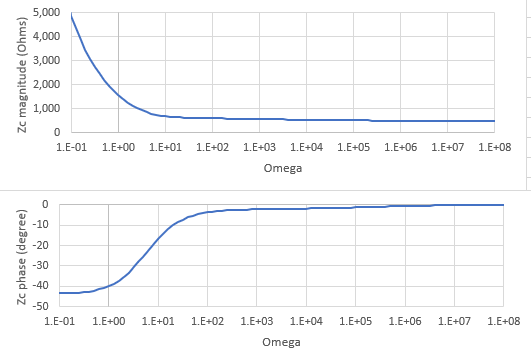 Example Zc dependence on frequency
Rational Function Approximation
Vector Fitting
But how do we find the poles and residuals? This is the methodology known as Vector Function Fitting.
Choose the number of poles, and begin by spacing them evenly on a logarithmic plot (1, 10, 100, 1000, etc., for example)
Iterations
Find the residuals with a linear least squares approach by evaluating it at many intervals.
Update the poles with a sensitivity methodology (see B. Gustavsen and A. Semlyen, "Rational approximation of frequency domain responses by vector fitting," in IEEE Transactions on Power Delivery, vol. 14, no. 3, pp. 1052-1061, July 1999).
Vector Fitting Example
Vector Fitting Example, Cont.
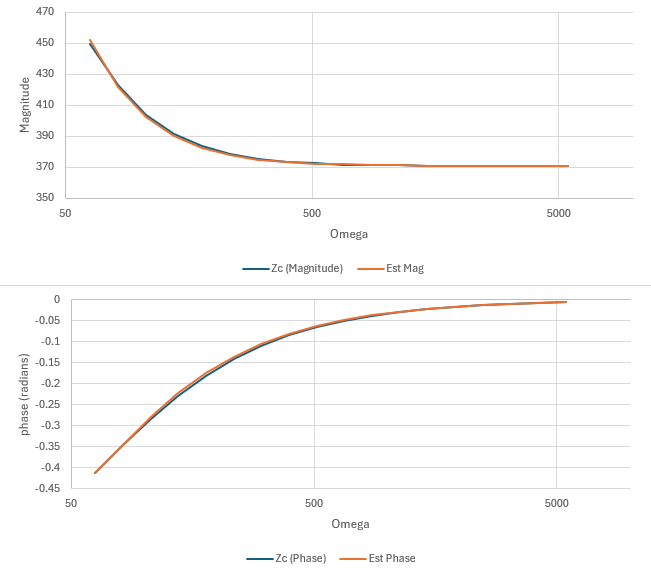 In this case, just one pole guess is great! In practice, more poles and pole updates will improve the fitting.
Time-Domain Frequency-Dependent Model
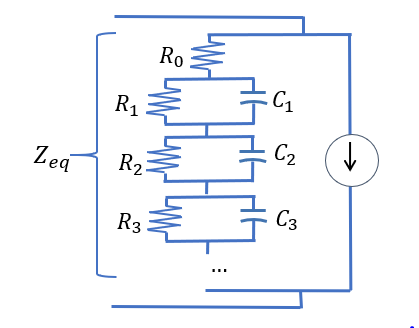 Handling Frequency Dependence of Zc
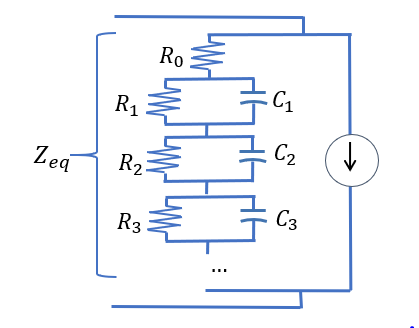 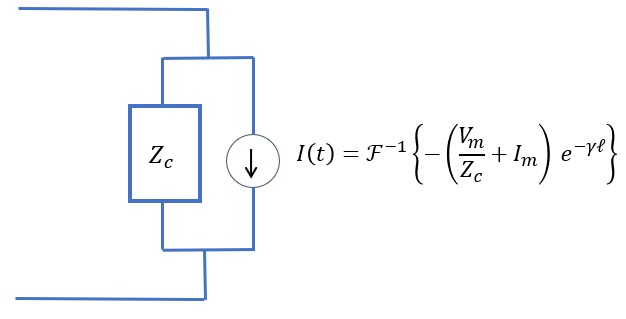 Numerical Convolution
Numerical Convolution, cont.